States by Population Rank, Region,
and Level of State Court Financing
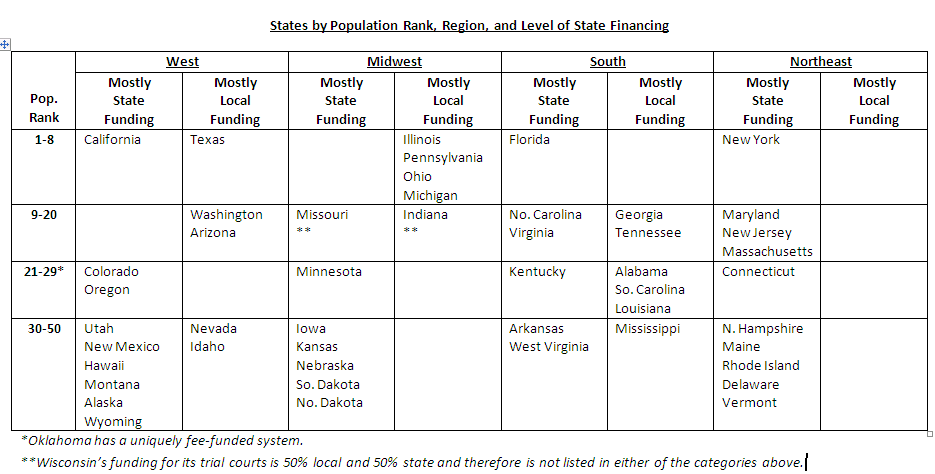 “Pros” of State Court Funding
Traditional view--More stable and equitable funding
   More uniform access to justice
   More accountability
   Improve efficiency and effectiveness of Court operations
   Regional disparities can be equalized
   Lessons learned in the new economy
“Cons” of State Court Funding
Shifts authority to officials outside the local orbit
  Undue centralization and bureaucracy
  Higher costs
  Insensitivity to unique local and public needs
  Loss of revenue for local governments
  Possible loss of employee jobs or diminution of benefits
  Overdependence on one funding source 
  Lessons learned in the new economy
Partial Listing* of State vs. Local Court Funding
For Adult and Juvenile Probation
*Not all states provided statistical information.
State vs. Local Court Funding
For Pubic Defender Offices
Midwest Regional States:  General Jurisdiction Civil Filing Fees,
Ranked from Lowest to Highest
Amount s include surcharges. In Wisconsin’s little of the revenue collected goes to the courts.
Definitions
General purpose revenue:  legislature appropriates money from the general fund (from taxes, fees and fines, etc.) to pay for judicial operations. 

Program revenue—revenues from fees and fines are committed by statute for a specific purpose (technology, court security, or general use to cover core judicial operations) and appropriated by the legislature.
Pursuant to Wisconsin's Constitution all revenue from fines goes to a designated school fund
How Do State Courts Use Program Revenue?
Source: COSCA Survey, May 2007
Common Program Revenue Designations in 24 States
Court Use of Program Revenues
States with Significant Program Revenue
California
Colorado
$523m annual revenue
Major  dedicated funds
HR, Technology ($87m)
Facilities ($83m)
General Court Operations
Civil Assessment Fee ($100m)
MOE transition Fund ($163m)
$320 civil filing fee
$102m annual revenue
 Major dedicated funds
Court Security ($2.2m)
Judicial Performance ($1m)
Technology ($2.2m)
Judicial Building ($14m)
General Court Operations
Judicial Stabilization Fund ($29m)
$201 civil filing fee
States with Little Program Revenue
Virginia
Delaware
Major  dedicated funds
Court security
No Funds for General Court Operations
$175 civil filing fee
Major dedicated funds
Technology
No Funds for General Court Operations
$204 civil filing fee
National Trends with respect to Program Revenue
Big gap between what courts collect and what courts keep

Program revenue allocated for general use by courts rather than dedicated funds.

More and more court fees, fines and surcharges are used to fund other parts of the justice system with little going to courts

Raising fees, fines and surcharges too high inhibits access to the courts
Need a comprehensive approach to funding the Justice System
The impact of funding one part of the justice system has an impact on other parts

When changes are made in one part of the system the impact on workload needs to be objectively measured to assess the resource requirements in other parts
Comprehensive workload model
Advantages
A consistent methodology ensures reliability in data collection, analyses, and interpretation of results.  
Provides a method to identify bottlenecks in the system and concerns regarding current resource levels
Provides data necessary to re-design those processes.  
A provides an integrated perspective on workflow and workload
Examples—New Mexico, Maryland, Kentucky